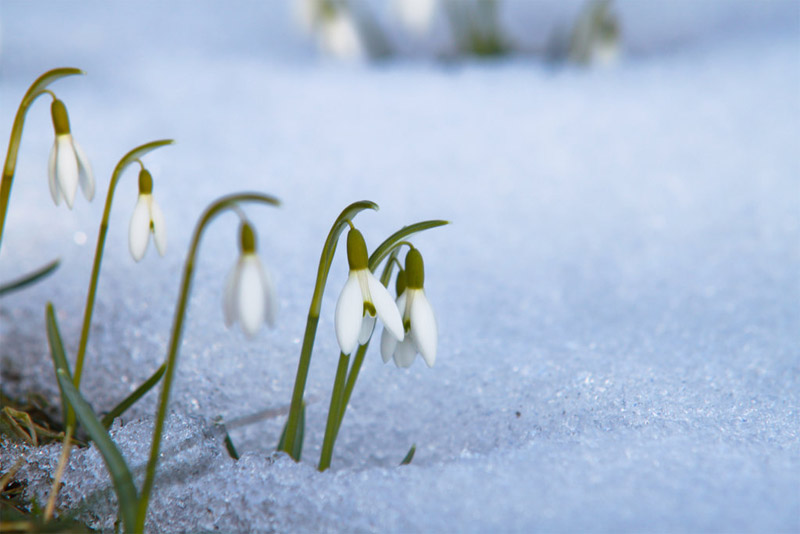 На лесной проталинке
Вырос цветик маленький.
Прячется в валежник
Беленький (подснежник).
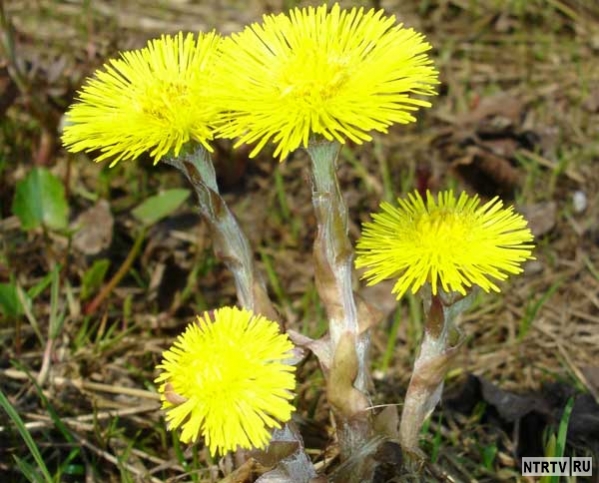 Золотой цветочек,
Листья изумрудные,
С одной стороны нежные,
А с другой чуть грубые.
Что это за растение?
Скажите поскорее! (мать-мачеха).
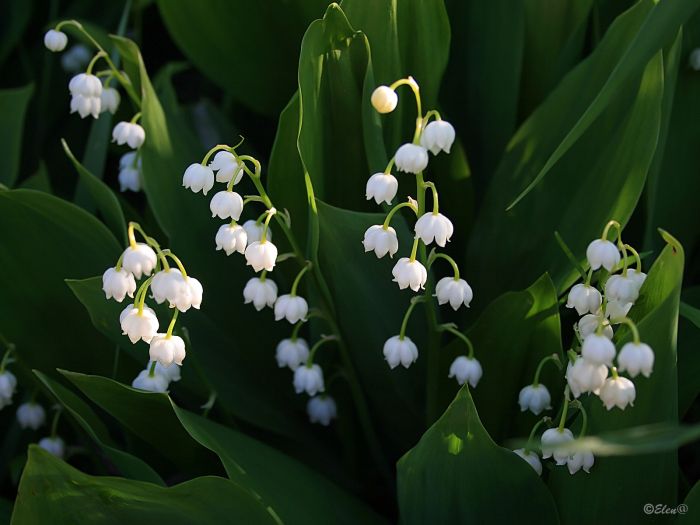 Белые горошки
На зелёной ножке (ландыши).
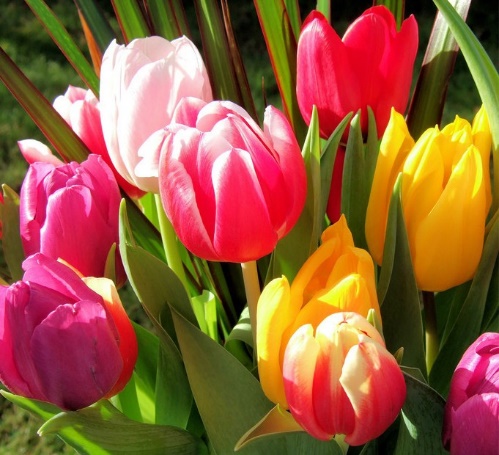 Там везде они в        		почёте.
Словно яркие 	стаканы,
В скверах там 			цветут (тюльпаны.)
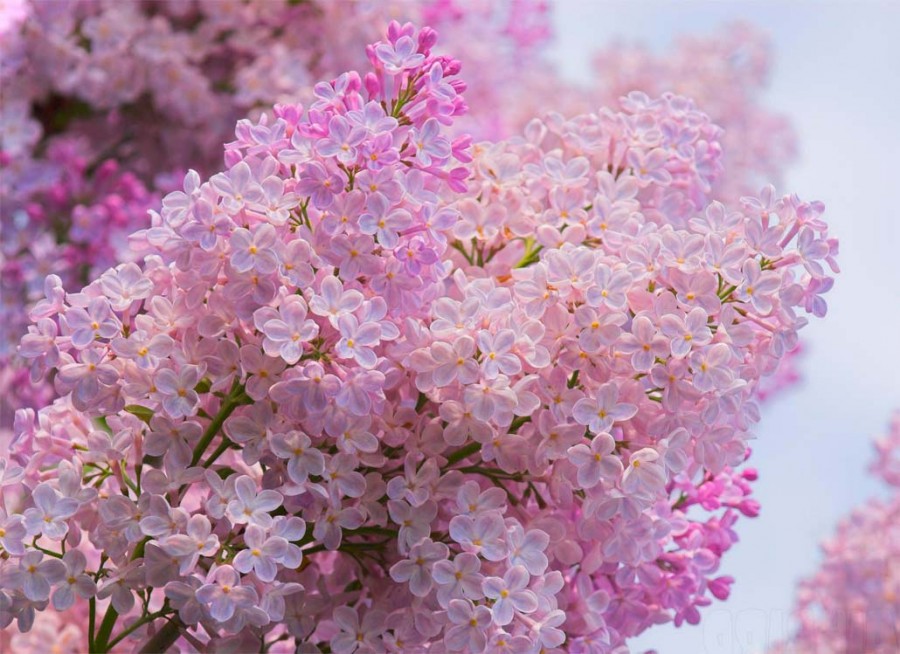 Если я сорву цветок,
Если ты сорвёшь цветок.
Если все: и я и ты,
Если мы сорвем цветы,
Опустеют все поляны и
не будет красоты!
Дерево, цветок, трава и птицы
Не всегда умеют защищаться
Если будут уничтожены они,
На планете мы останемся одни!
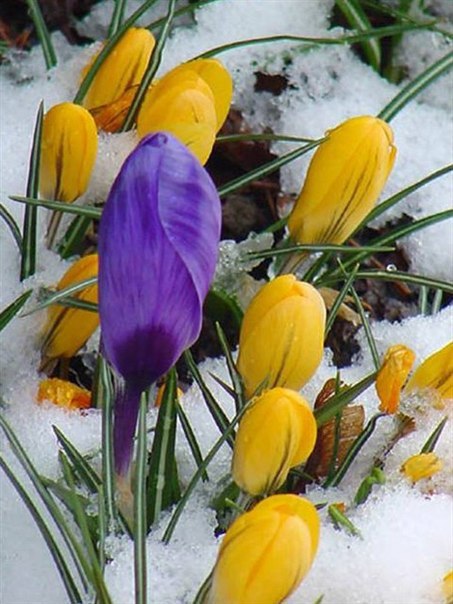 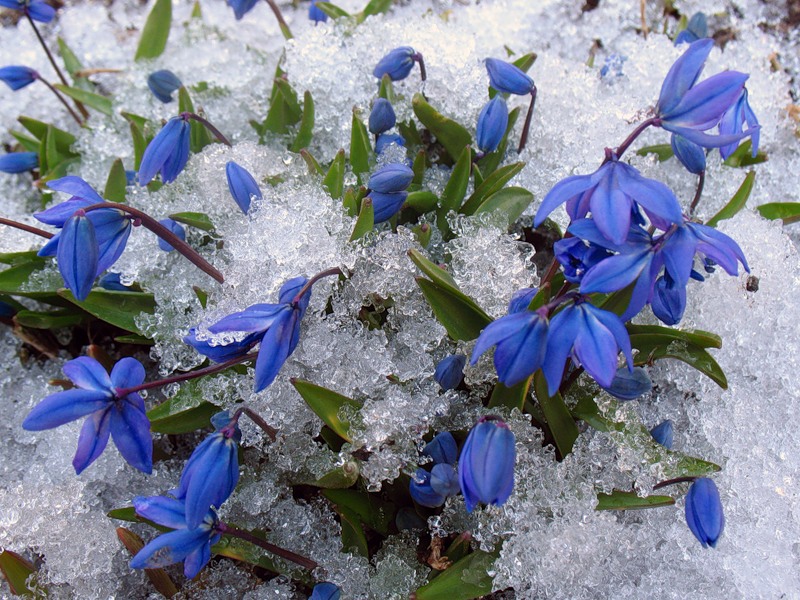 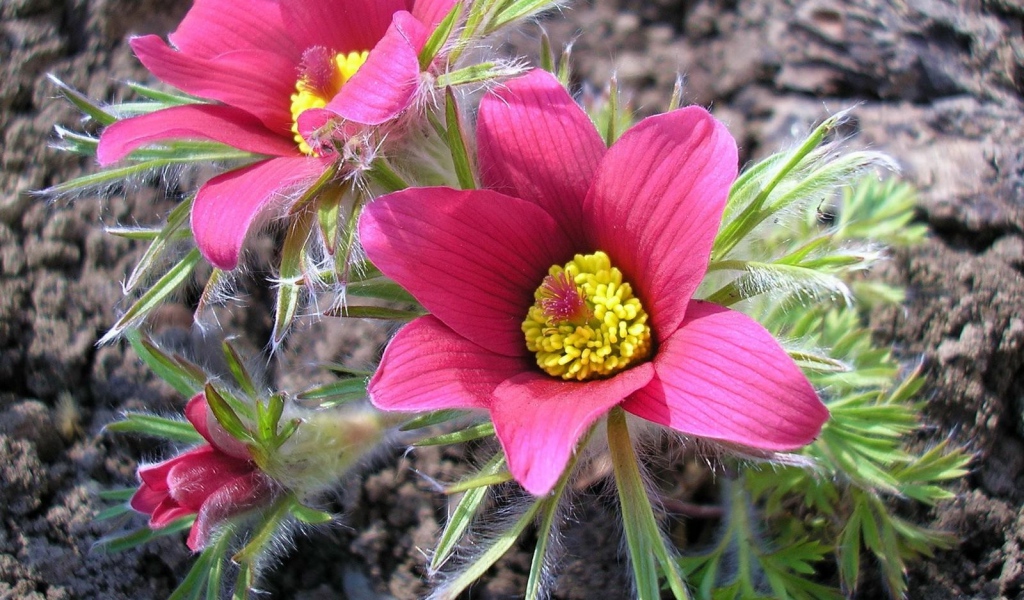 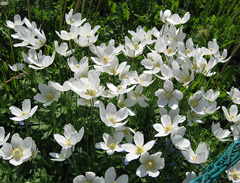 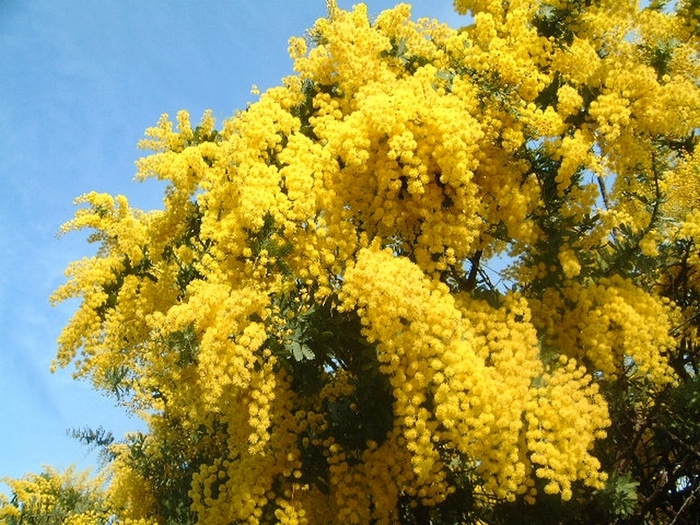 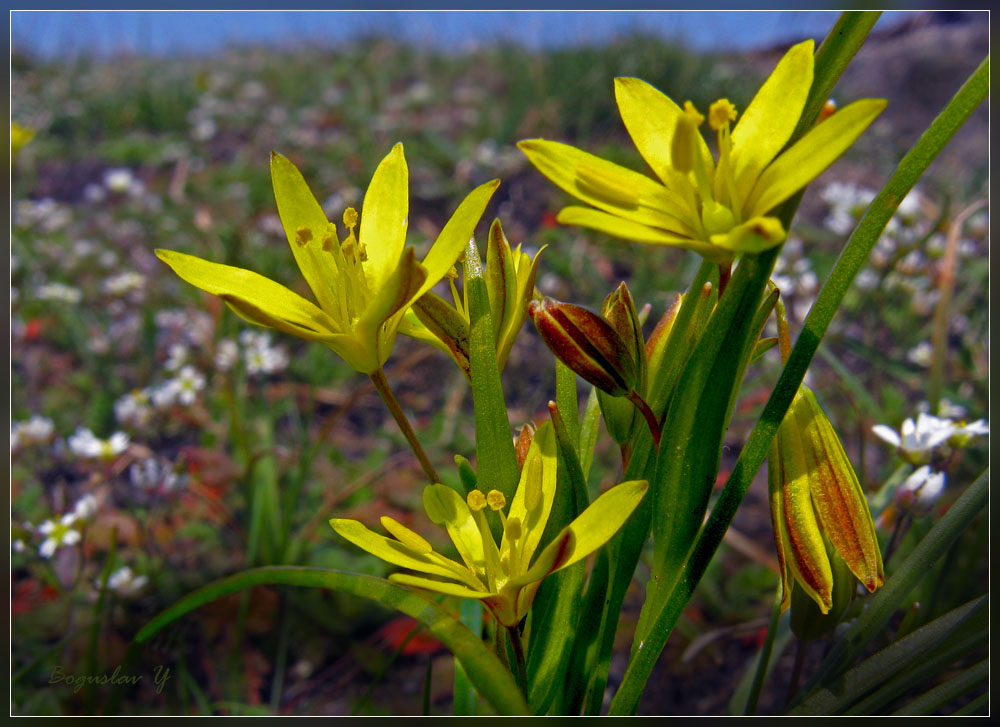 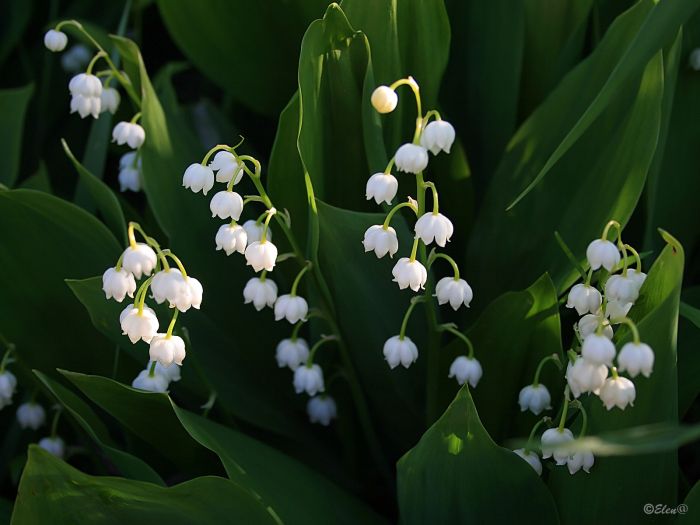 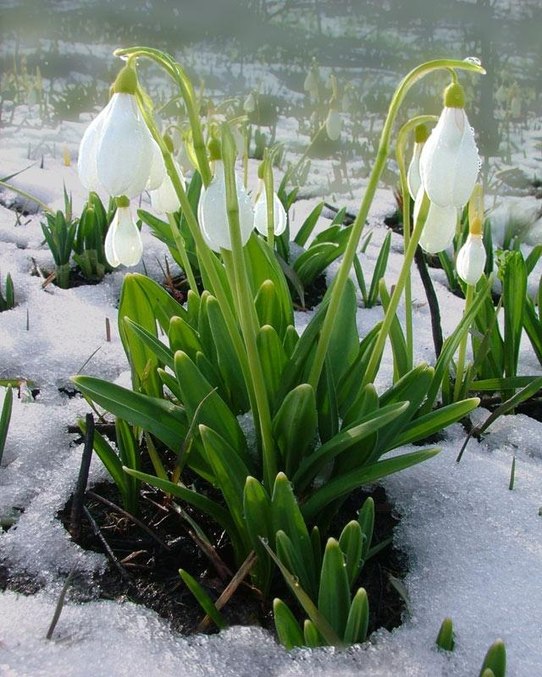